PSB-CY Child Information (Case)Updated with drop-down screen informationIMPORTANT: ALL DATA SHOWN IN THIS PRESENTATION IS FOR DEMONSTRATION PURPOSES. NO REAL DATA (PII) FROM ANY PERSON HAS BEEN USED.
17 September 2021
1
ALL DATA SHOWN IN THIS PRESENTATION IS FOR DEMONSTRATION PURPOSES. NO REAL DATA (PII) FROM ANY PERSON HAS BEEN USED.
View Case
Child’s Name
2
All data shown in this presentation is for demonstration purposes. No real data (PII) from any person has been used.
Edit Case
Child’s Name
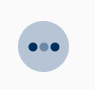 3
All data shown in this presentation is for demonstration purposes. No real data (PII) from any person has been used.
Edit/Update Case
Child’s Name
4
All data shown in this presentation is for demonstration purposes. No real data (PII) from any person has been used.
Edit/Update Case
Child’s Name
5
All data shown in this presentation is for demonstration purposes. No real data (PII) from any person has been used.
Edit/Update Case
Child’s Name
6
All data shown in this presentation is for demonstration purposes. No real data (PII) from any person has been used.
Edit/Update Case
Child’s Name
7
All data shown in this presentation is for demonstration purposes. No real data (PII) from any person has been used.
Edit/Update Case
8
All data shown in this presentation is for demonstration purposes. No real data (PII) from any person has been used.
Edit/Update Case
9
All data shown in this presentation is for demonstration purposes. No real data (PII) from any person has been used.
Edit/Update Case
10
All data shown in this presentation is for demonstration purposes. No real data (PII) from any person has been used.
View Case – Information Tab
11
All data shown in this presentation is for demonstration purposes. No real data (PII) from any person has been used.
View Case – Information Tab
12
All data shown in this presentation is for demonstration purposes. No real data (PII) from any person has been used.
View Case – Information Tab
13
All data shown in this presentation is for demonstration purposes. No real data (PII) from any person has been used.
View Case – Information Tab
14
All data shown in this presentation is for demonstration purposes. No real data (PII) from any person has been used.
View Case – Information Tab
15
All data shown in this presentation is for demonstration purposes. No real data (PII) from any person has been used.
View Case – Information Tab
16
All data shown in this presentation is for demonstration purposes. No real data (PII) from any person has been used.
View Case – Information Tab
Clicking on the Related Incident ID number (live link) opens that Incident.
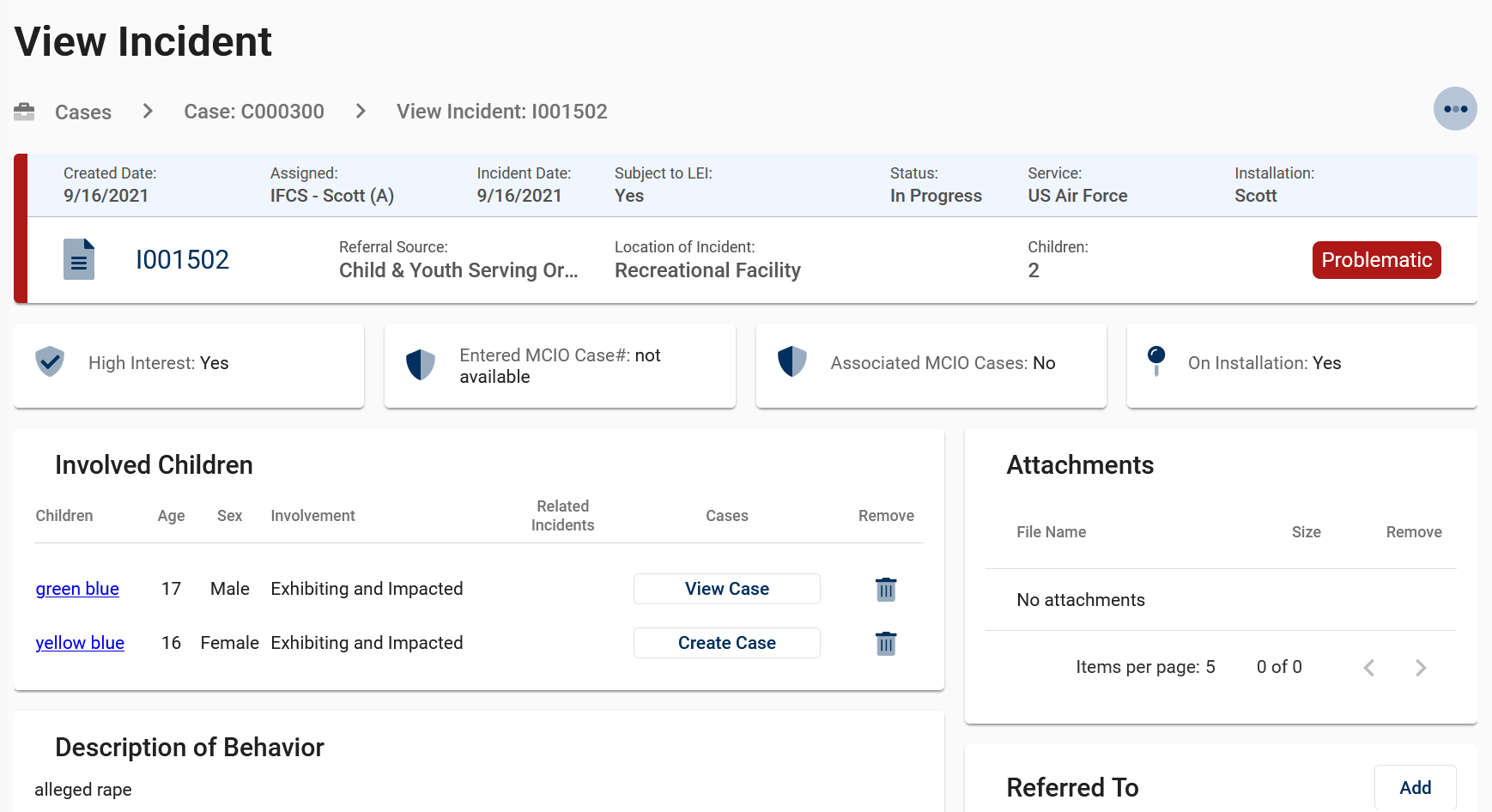 17
All data shown in this presentation is for demonstration purposes. No real data (PII) from any person has been used.
View Case – Information Tab
18
All data shown in this presentation is for demonstration purposes. No real data (PII) from any person has been used.
View Case – Information Tab
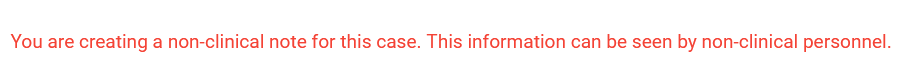 19
All data shown in this presentation is for demonstration purposes. No real data (PII) from any person has been used.
View Case – Information Tab
20
All data shown in this presentation is for demonstration purposes. No real data (PII) from any person has been used.
View Case – Information Tab
21
All data shown in this presentation is for demonstration purposes. No real data (PII) from any person has been used.
View Case – Information Tab
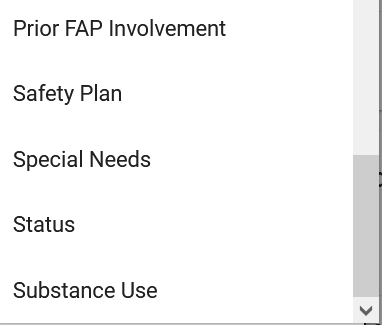 22
All data shown in this presentation is for demonstration purposes. No real data (PII) from any person has been used.
View Case – Information Tab
23
All data shown in this presentation is for demonstration purposes. No real data (PII) from any person has been used.
View Case – Information Tab
24
All data shown in this presentation is for demonstration purposes. No real data (PII) from any person has been used.
View Case – Information Tab
25
All data shown in this presentation is for demonstration purposes. No real data (PII) from any person has been used.
View Case – Information Tab
26
All data shown in this presentation is for demonstration purposes. No real data (PII) from any person has been used.
View Case – Information Tab
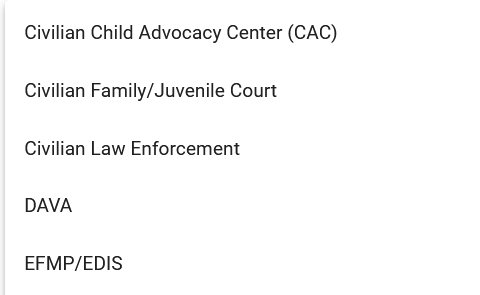 27
All data shown in this presentation is for demonstration purposes. No real data (PII) from any person has been used.
View Case – Information Tab
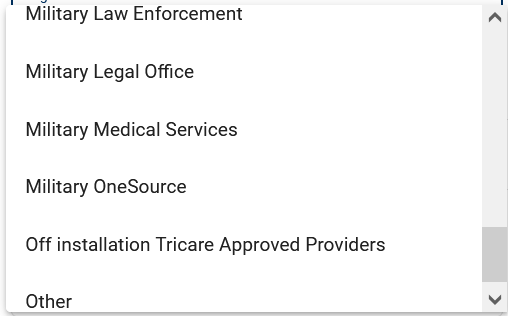 28
All data shown in this presentation is for demonstration purposes. No real data (PII) from any person has been used.
View Case – Information Tab
29
All data shown in this presentation is for demonstration purposes. No real data (PII) from any person has been used.
View Case – Information Tab
30
All data shown in this presentation is for demonstration purposes. No real data (PII) from any person has been used.
View Case – Information Tab
31
All data shown in this presentation is for demonstration purposes. No real data (PII) from any person has been used.
View Case – MDT (Multi-Disciplinary Team)Tab
32
All data shown in this presentation is for demonstration purposes. No real data (PII) from any person has been used.
View Case – MDT (Multi-Disciplinary Team)Tab
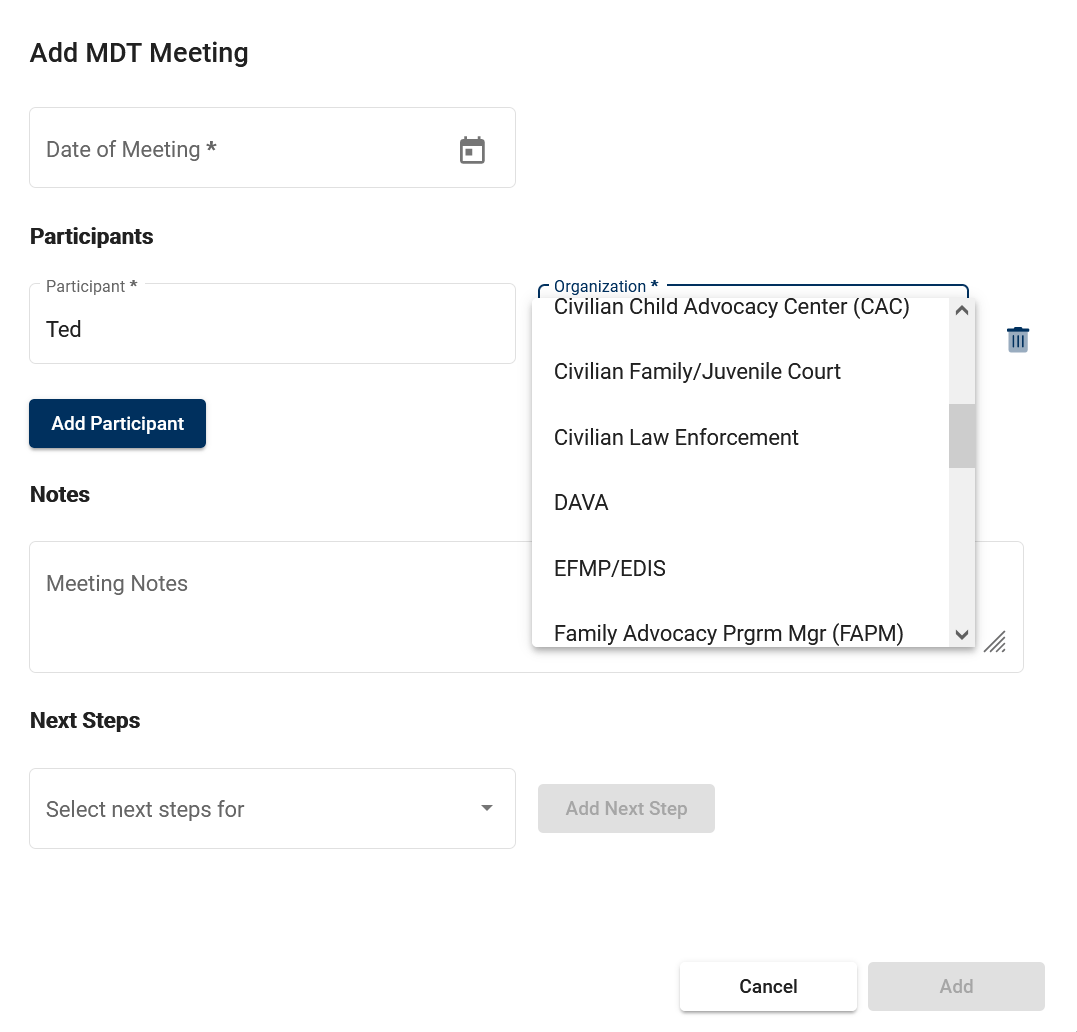 33
All data shown in this presentation is for demonstration purposes. No real data (PII) from any person has been used.
View Case – MDT (Multi-Disciplinary Team)Tab
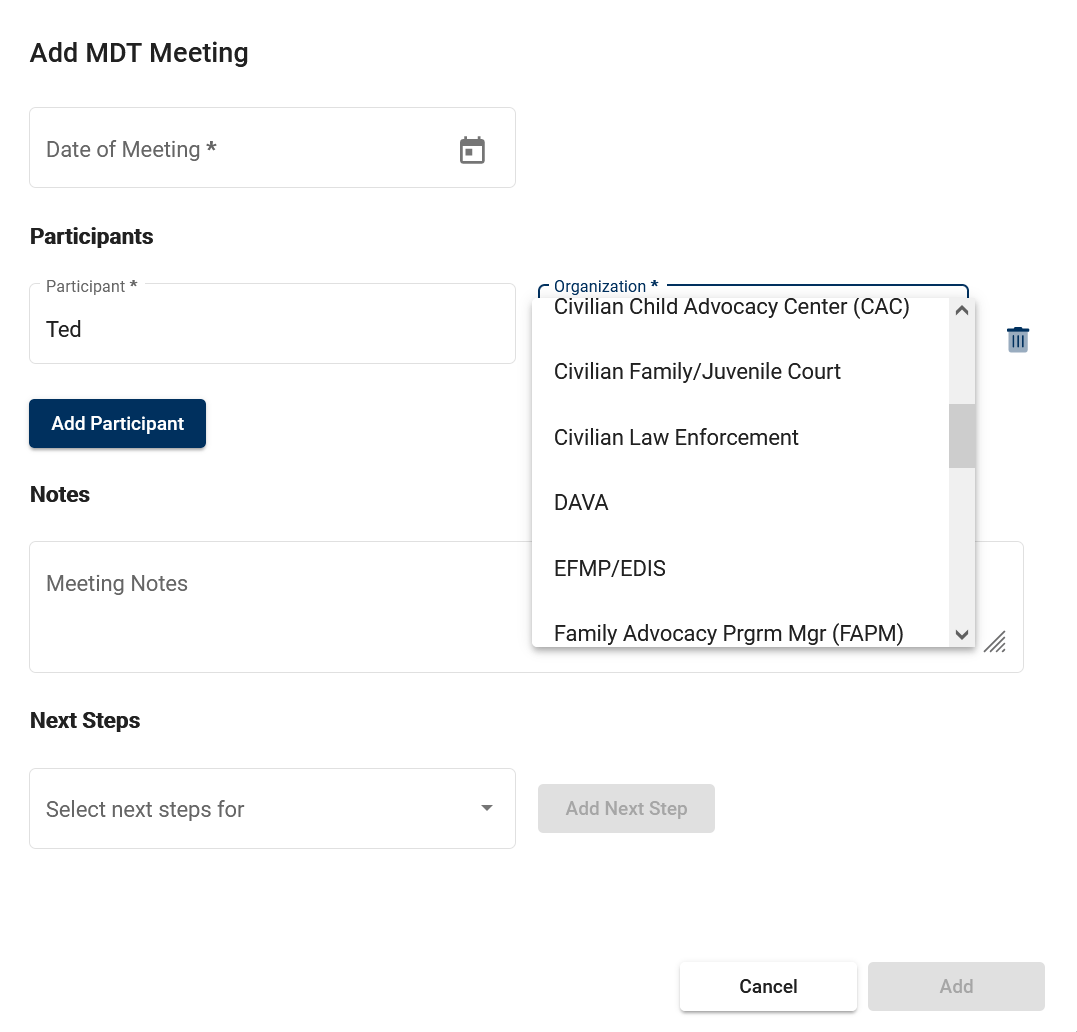 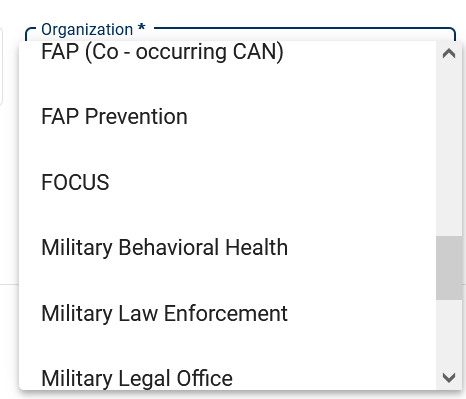 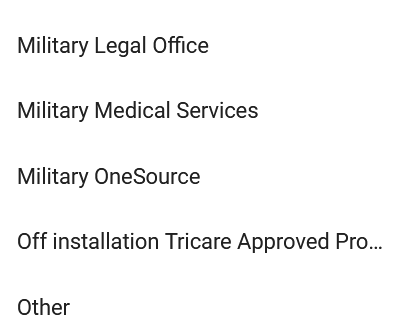 34
All data shown in this presentation is for demonstration purposes. No real data (PII) from any person has been used.
View Case – MDT (Multi-Disciplinary Team)Tab
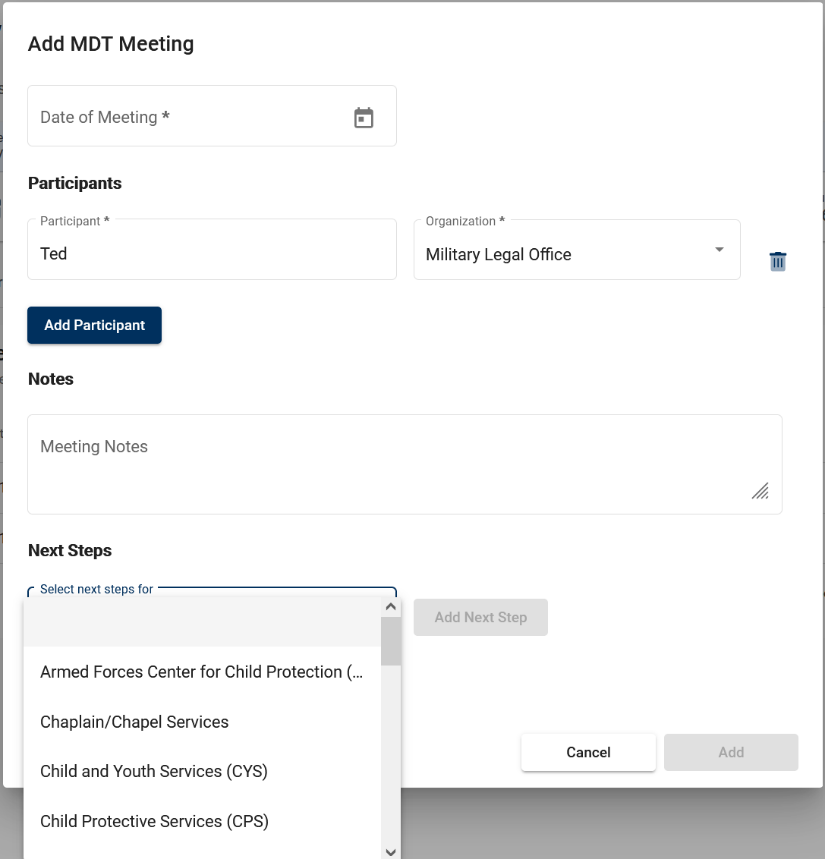 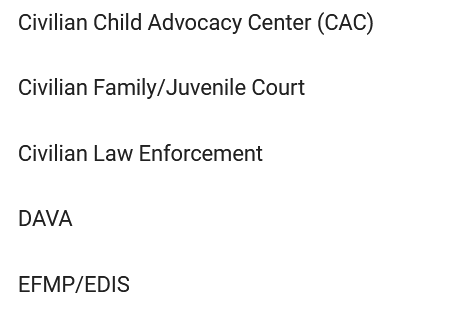 35
All data shown in this presentation is for demonstration purposes. No real data (PII) from any person has been used.
View Case – MDT (Multi-Disciplinary Team)Tab
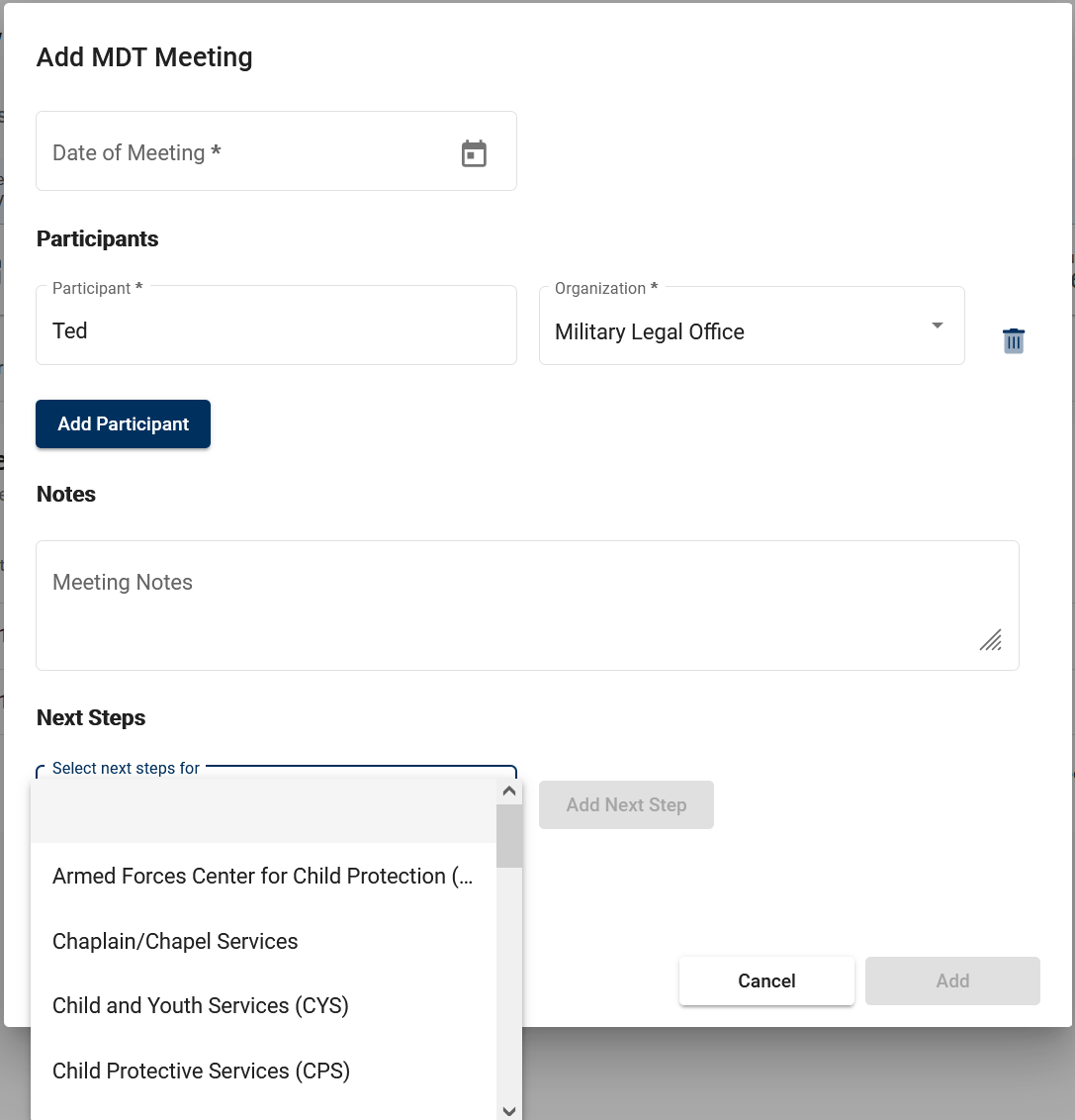 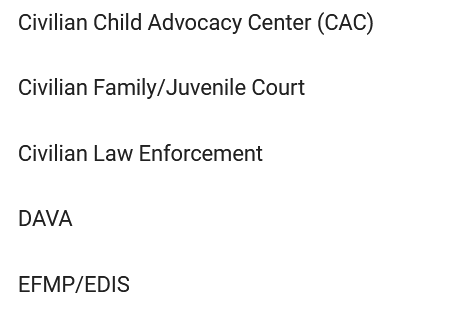 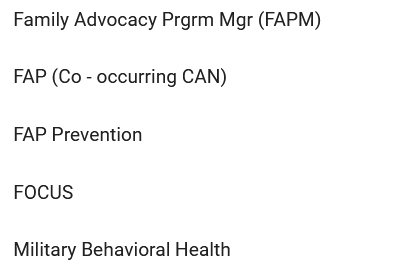 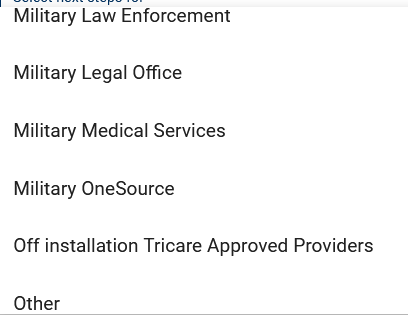 36
All data shown in this presentation is for demonstration purposes. No real data (PII) from any person has been used.
View Case – MDT (Multi-Disciplinary Team)Tab
37
All data shown in this presentation is for demonstration purposes. No real data (PII) from any person has been used.
View Case – MDT (Multi-Disciplinary Team)Tab
38
All data shown in this presentation is for demonstration purposes. No real data (PII) from any person has been used.
View Case – Review Tab
39
All data shown in this presentation is for demonstration purposes. No real data (PII) from any person has been used.
View Case – Review Tab
40
All data shown in this presentation is for demonstration purposes. No real data (PII) from any person has been used.
View Case – Review Tab
41
All data shown in this presentation is for demonstration purposes. No real data (PII) from any person has been used.
View Case – Review Tab
42
All data shown in this presentation is for demonstration purposes. No real data (PII) from any person has been used.
View Case – Transfer Tab
43
All data shown in this presentation is for demonstration purposes. No real data (PII) from any person has been used.
View Case – Transfer Tab
44
All data shown in this presentation is for demonstration purposes. No real data (PII) from any person has been used.
View Case – Transfer Tab
45
All data shown in this presentation is for demonstration purposes. No real data (PII) from any person has been used.
View Case – Transfer Tab
46
All data shown in this presentation is for demonstration purposes. No real data (PII) from any person has been used.
View Case – Transfer Tab
47
All data shown in this presentation is for demonstration purposes. No real data (PII) from any person has been used.
View Case – Timeline Tab
48
All data shown in this presentation is for demonstration purposes. No real data (PII) from any person has been used.